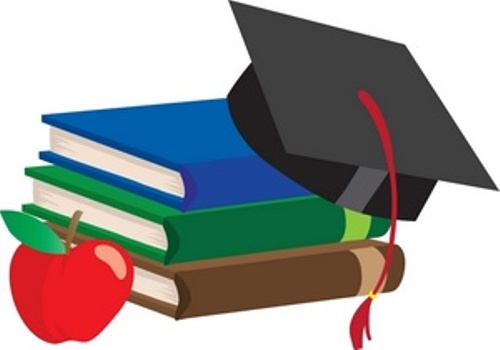 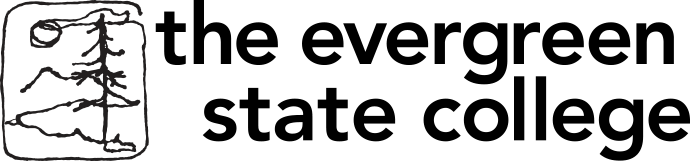 Master in Teaching Program Information Session
Thursday September 21, 6-7 pm 
Olympia Timberland Regional Library Meeting Room  313 8th Ave.
More info @ www.evergreen.edu/mit/